Risk Management Strategies
(Part 2)
for Cave Conservancies
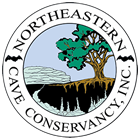 Mitchell Berger
Risk Management Committee Chair
Northeastern Cave Conservancy, Inc.
m.berger@necaveconservancy.org
Part 2
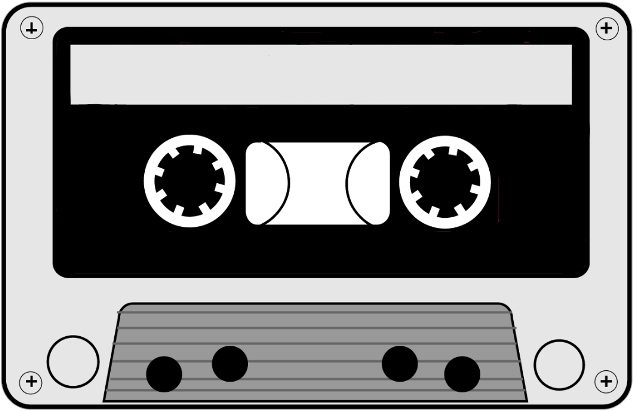 You are now on Side B
Last time in Part 1:
How the NCC came into existence
How its risk profile changed as it grew
Obvious risks
Premises liability
What it is
Ways to protect against it
Risks of owning caves and karst
Serious damage to your land and/or your caves
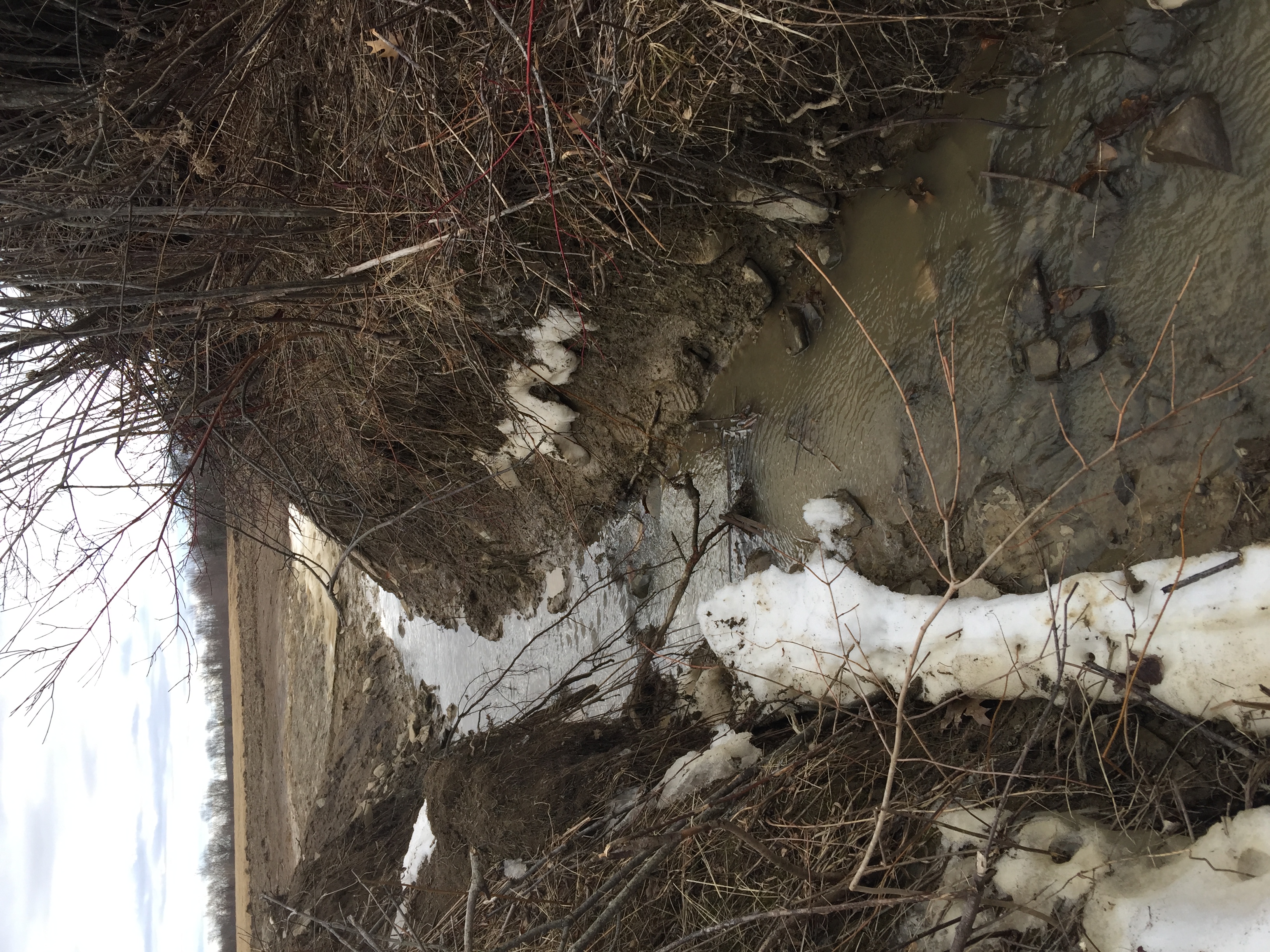 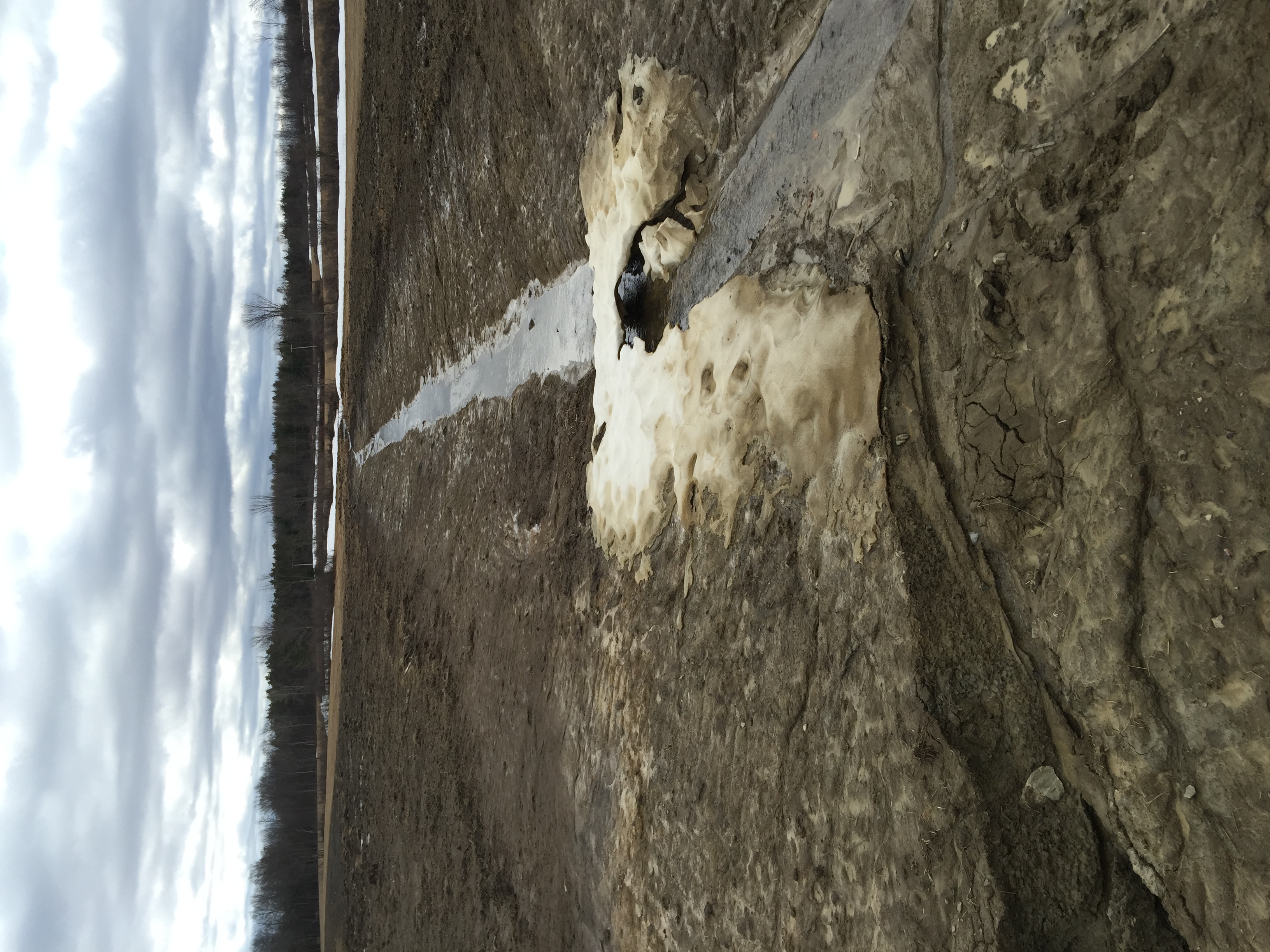 Photo credits: Lance Dickey
Risks of owning caves and karst
Serious damage to your land and/or your caves
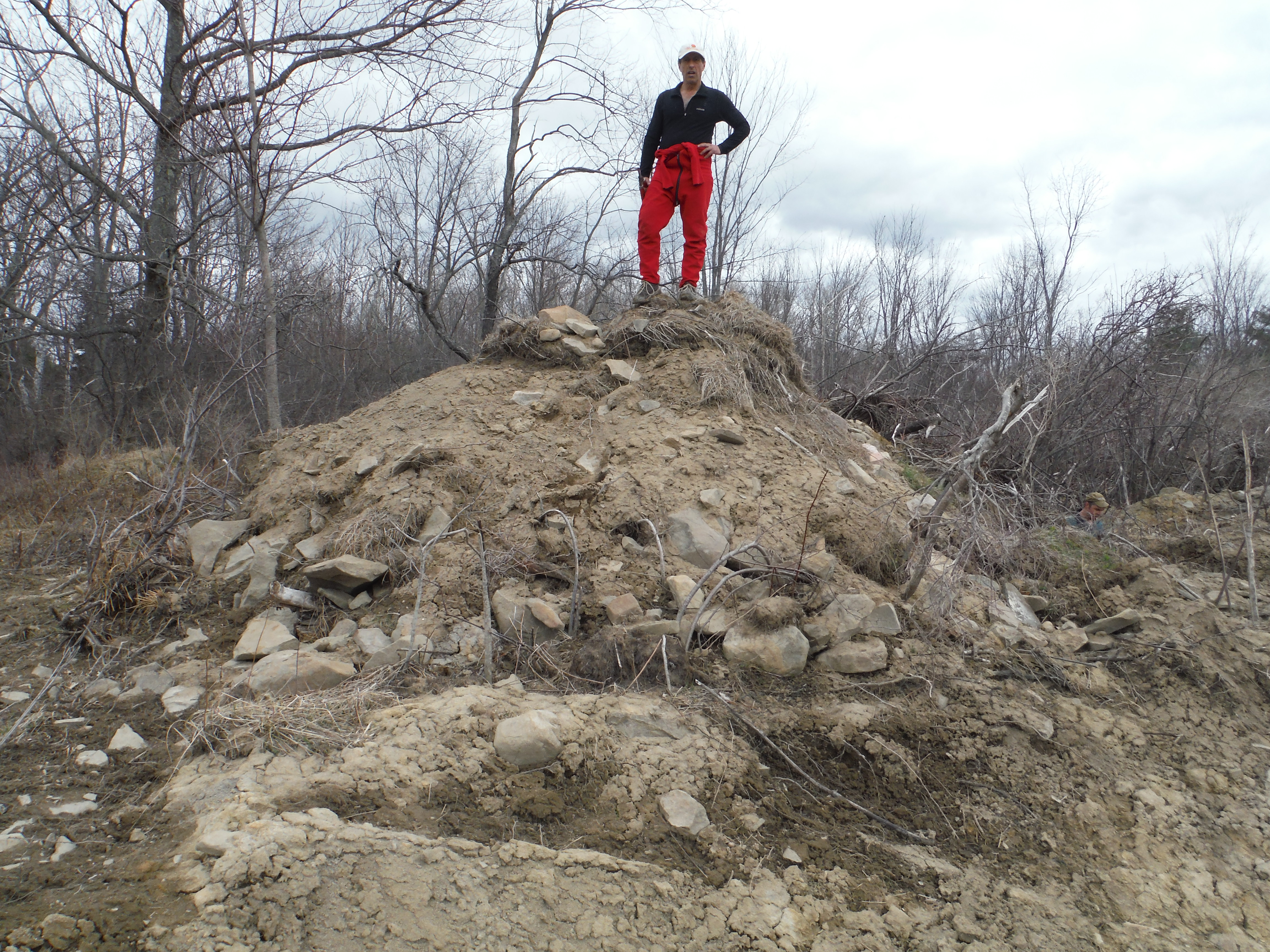 Risks of owning caves and karst
Serious damage to your land and/or your caves
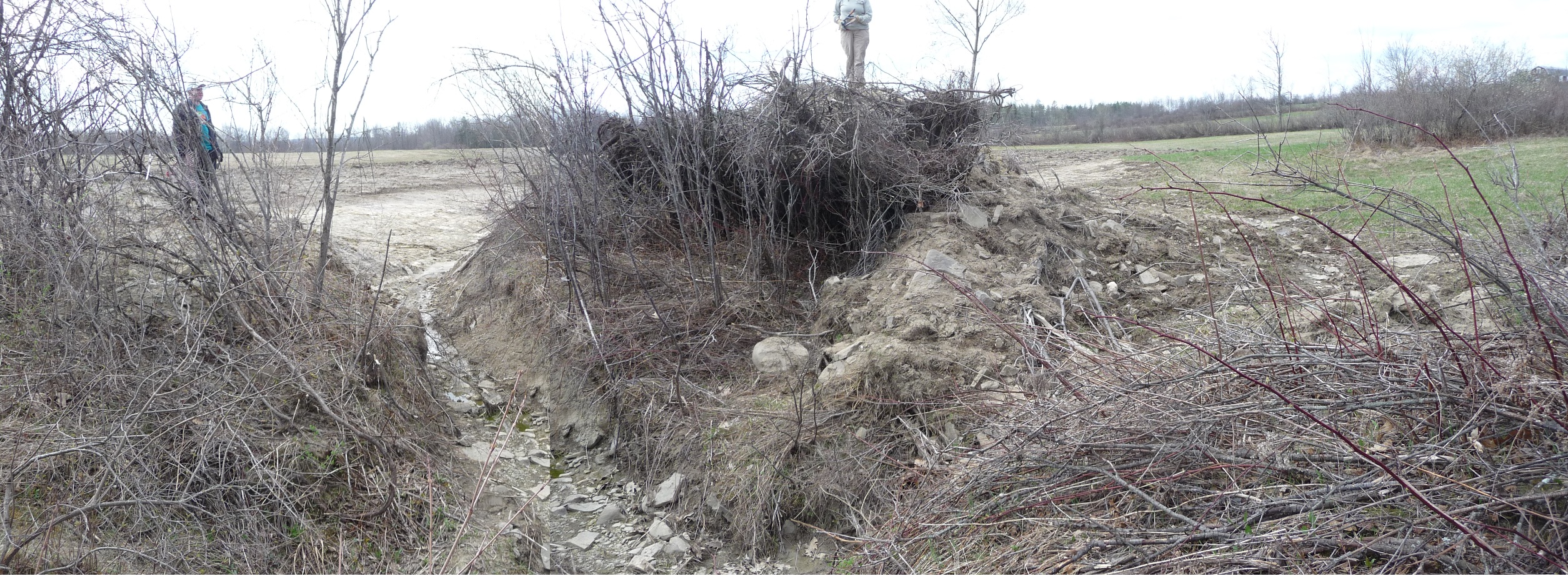 Photo credit: Thom Engel
Risks of owning caves and karst
Serious damage to your land and/or your caves
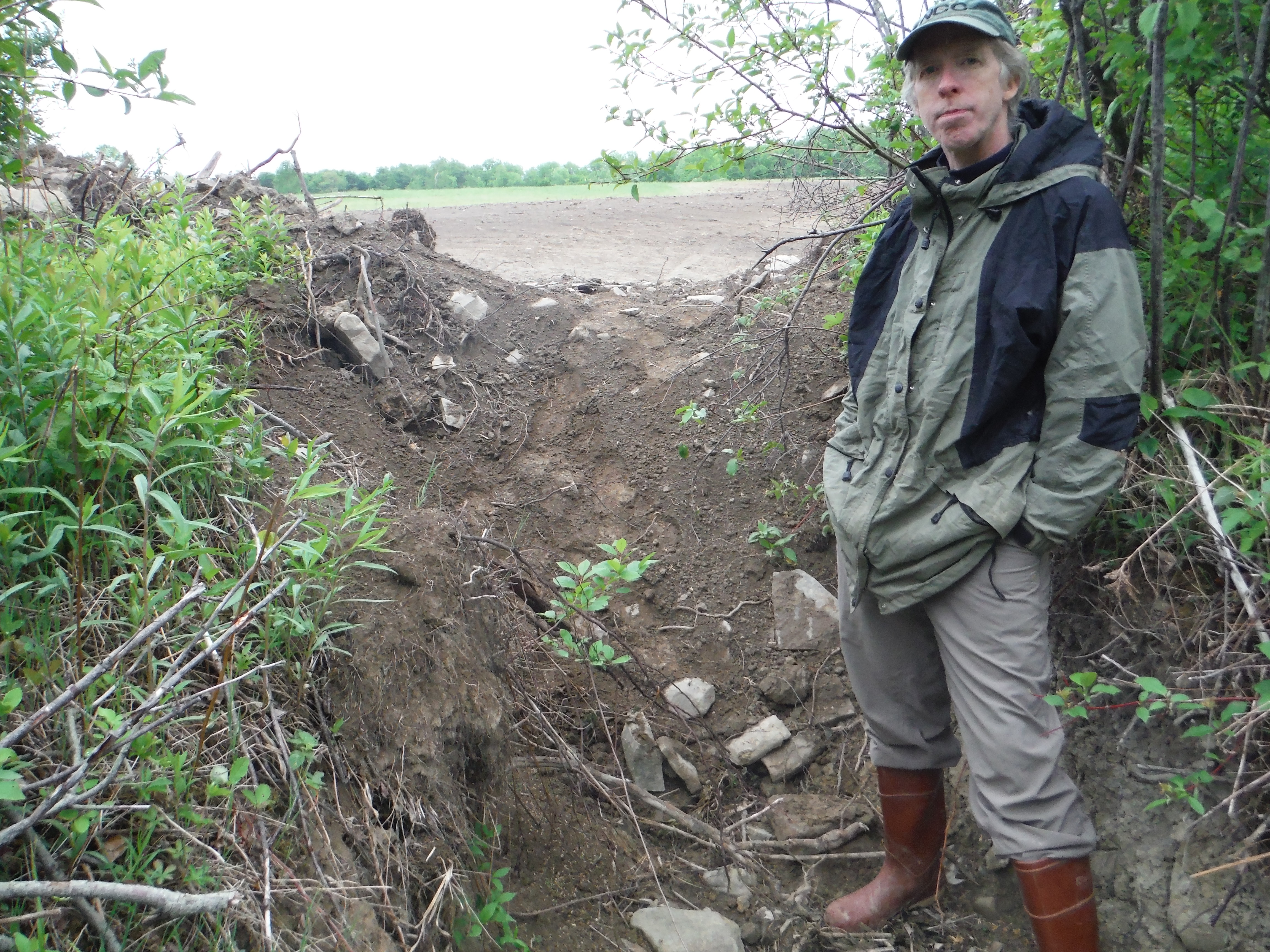 Defending conservation
Terrafirma Risk Retention Group, LLC
Unique insurance program protecting its members from the legal costs of conservation defense
Owned and managed by its insured member land trusts
Has fixed premiums
Trains and educates on risk management
Members must also be members of the Land Trust Alliance and carry general liability insurance
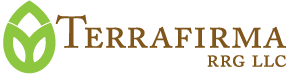 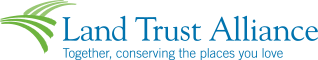 Risks of owning caves and karst
Business-related problems
Accusations of mismanaging funds
Accusations of discrimination
Accusations of harassment
Directors & Officers insurance
Not just for directors and officers: good “association-style” policies also protect your volunteers and committee members
Not just for organizations with employees
How the NCC used to manage risk
Up until 1997, we only had one property to worry about
We knew of the “sportsman's law” in New York
We collected waivers
By 2011, we had 7 preserves, all potentially at risk if an accident at any of them resulted in losing a lawsuit
A search for liability insurance coverage revealed:
Many insurers think caves are too dangerous
Many don't see the difference between us and commercial caves or amusement parks
Many are way too expensive for a small volunteer organization to afford
We purchased a policy we were able to afford
One property had a conservation easement on it, and we were in negotiations for easements on two other properties
Learning about liability exposures
Ask a lawyer for advice!
The NCC applied for and reveiced a grant that awarded pro-bono legal services
Used those services to conduct a study of statutes and case law history about liability exposures to cave owners in New York and Vermont
Asked questions about several topics (mostly the ones discussed in this presentation)
End product was a pair of memos explaining risks and protections specific to our organization and the jurisdictions we owned or expected to own land in, along with recommendations about what to do.
How the NCC manages risk today
These choices may not be the right ones
for your organization's current needs!
We carry insurance (Gen. Liability and Directors&Officers)
We're a proud member of Terrafirma RRG, LLC
We no longer collect waivers
We post an “Assumption of Risk” statement at the kiosk at all our preserves, and on paperwork for “Special Use” groups
We've discontinued looking to place additional preserves under conservation easements
We participate in LTA risk management training, and attend conferences like this one to share with and learn from our karst management colleagues across the country
Resources to learn more
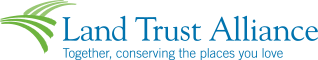 Land Trust Alliance
Vast amounts of information useful to all aspects of running a land trust http://www.landtrustalliance.org/
Terrafirma Risk Retention Group, LLC
Insurance for conservation defense http://terrafirma.org/
Conserve-A-Nation insurance program
Insurance for conservation organizations
 http://www.alliant.com/
NSS Cave Conservancies Roundtable
Each year at NSS Convention http://caves.org/
NCKMS
You're already here! http://nckms.org/
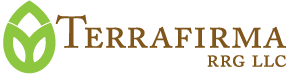 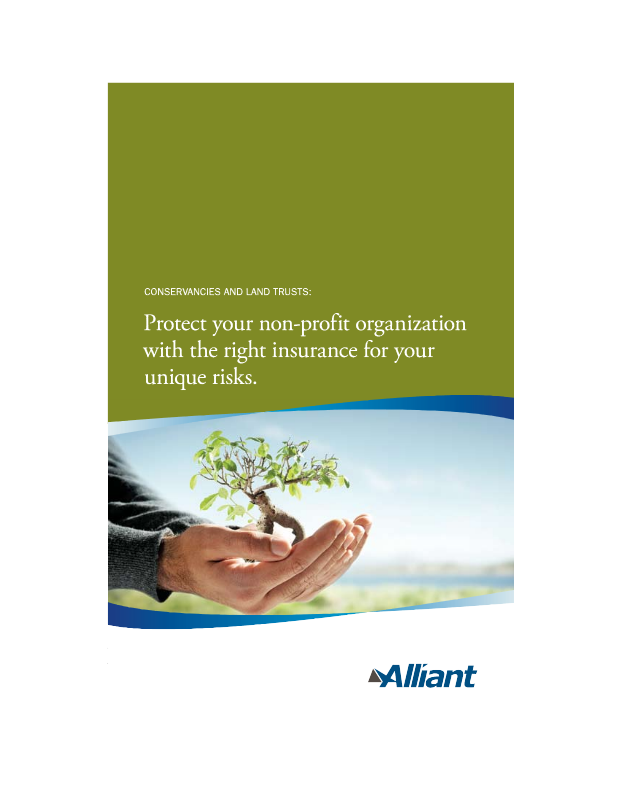 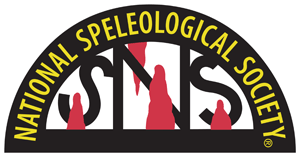 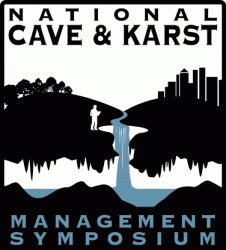